Azure IoT Hub
Geräteverwaltung mit der Cloud
Roman Ranzmaier
Web: www.dotnet.xyzMail: roman@ranzmaier.at Twitter: twitter.com/rranzmaier
Inhalt
Internet of Things
Azure Iot Hub Übersicht
Device Twins
Internet of things„Die immer kleineren eingebetteten Computer Applikationen sollen Menschen unterstützen, ohne abzulenken oder überhaupt aufzufallen.“
© Wikipedia – Internet der Dinge Definition
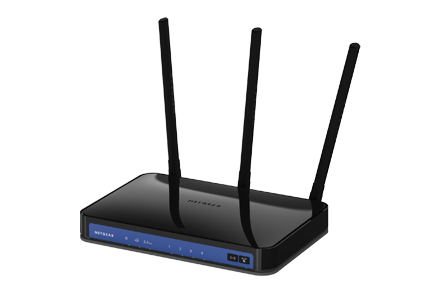 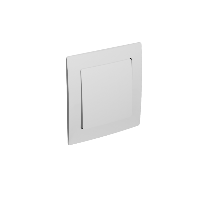 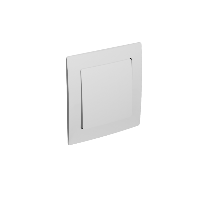 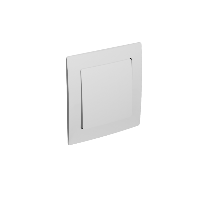 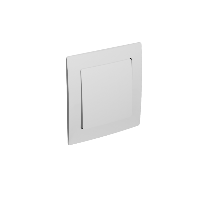 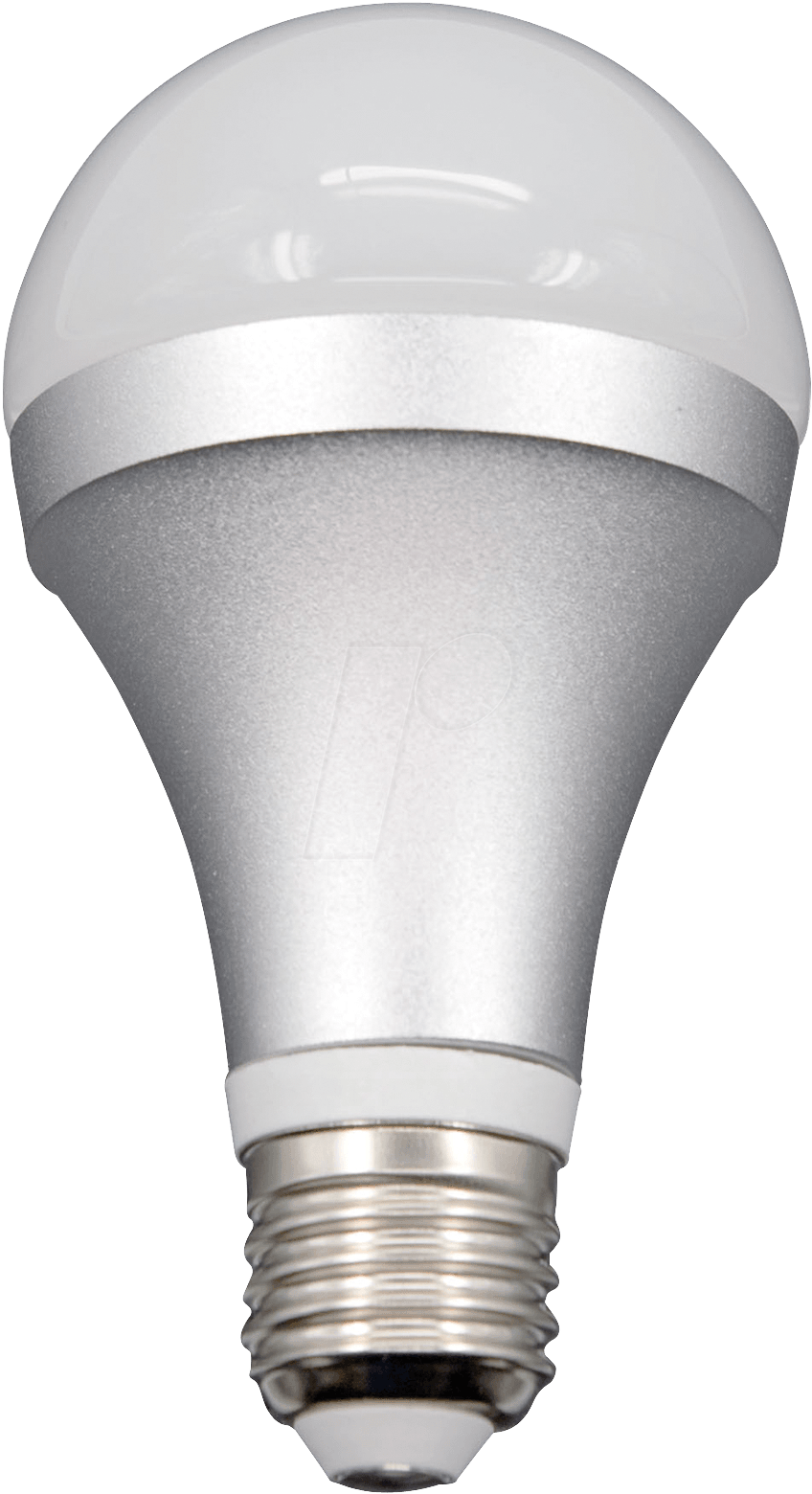 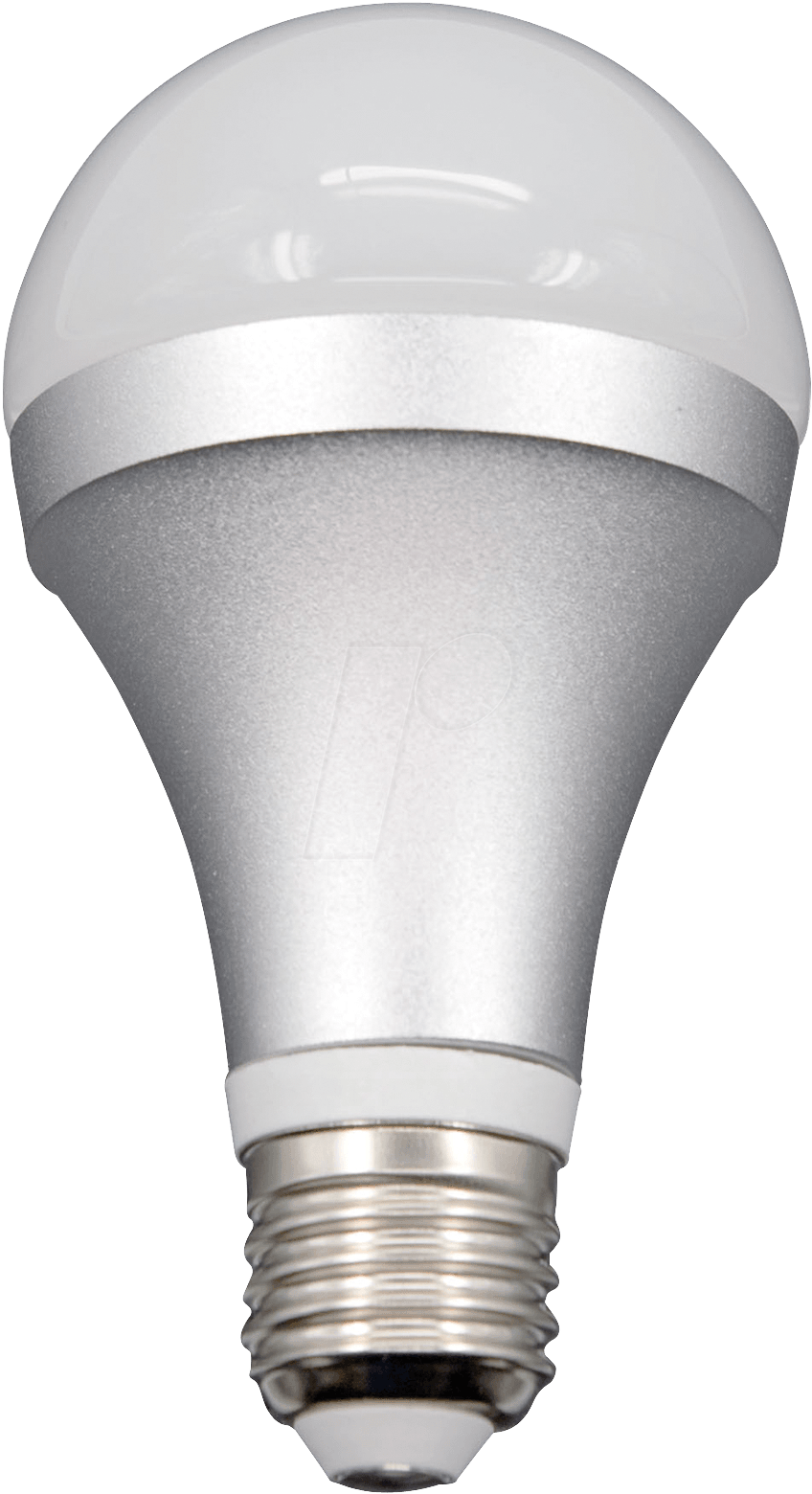 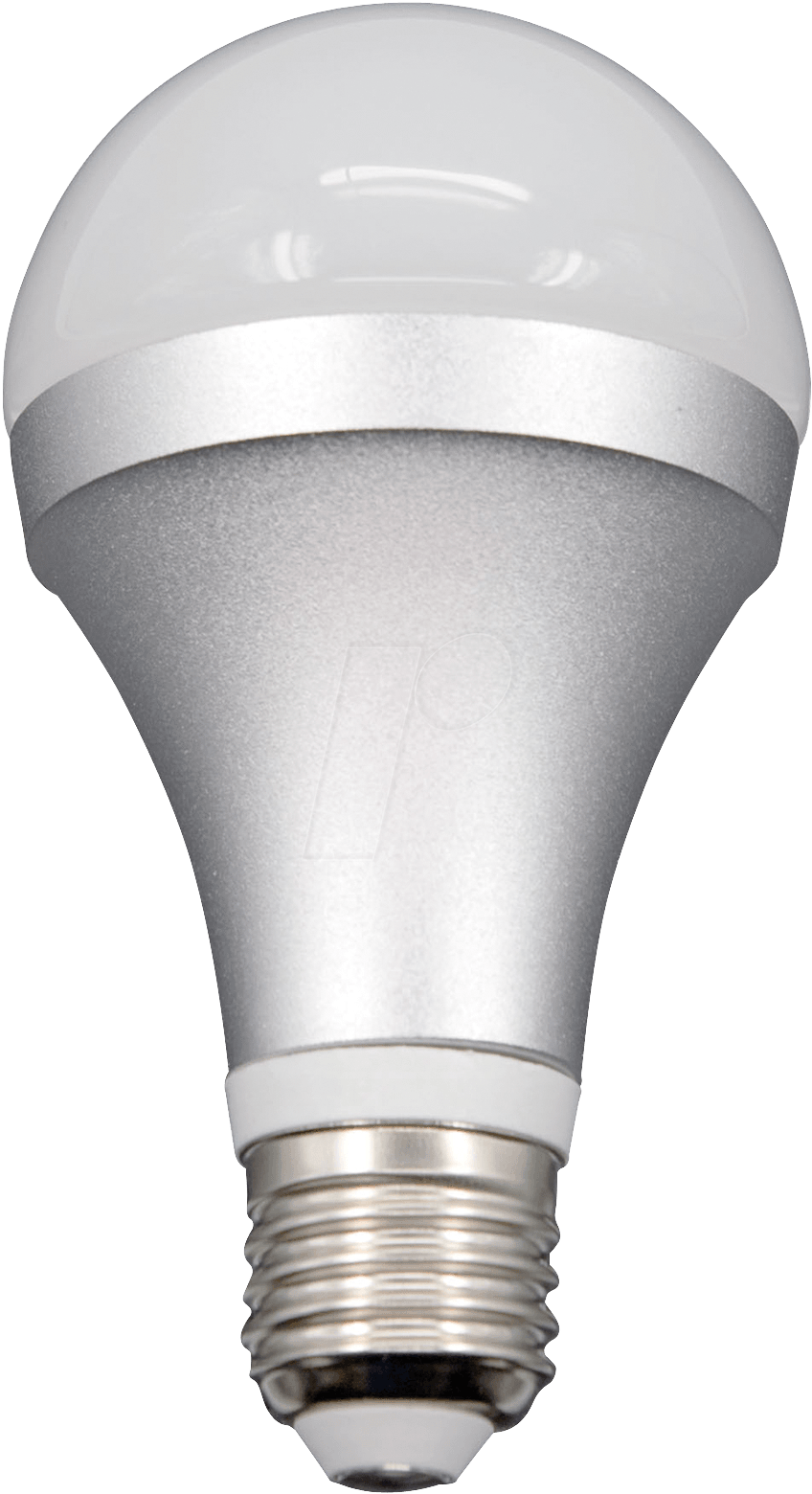 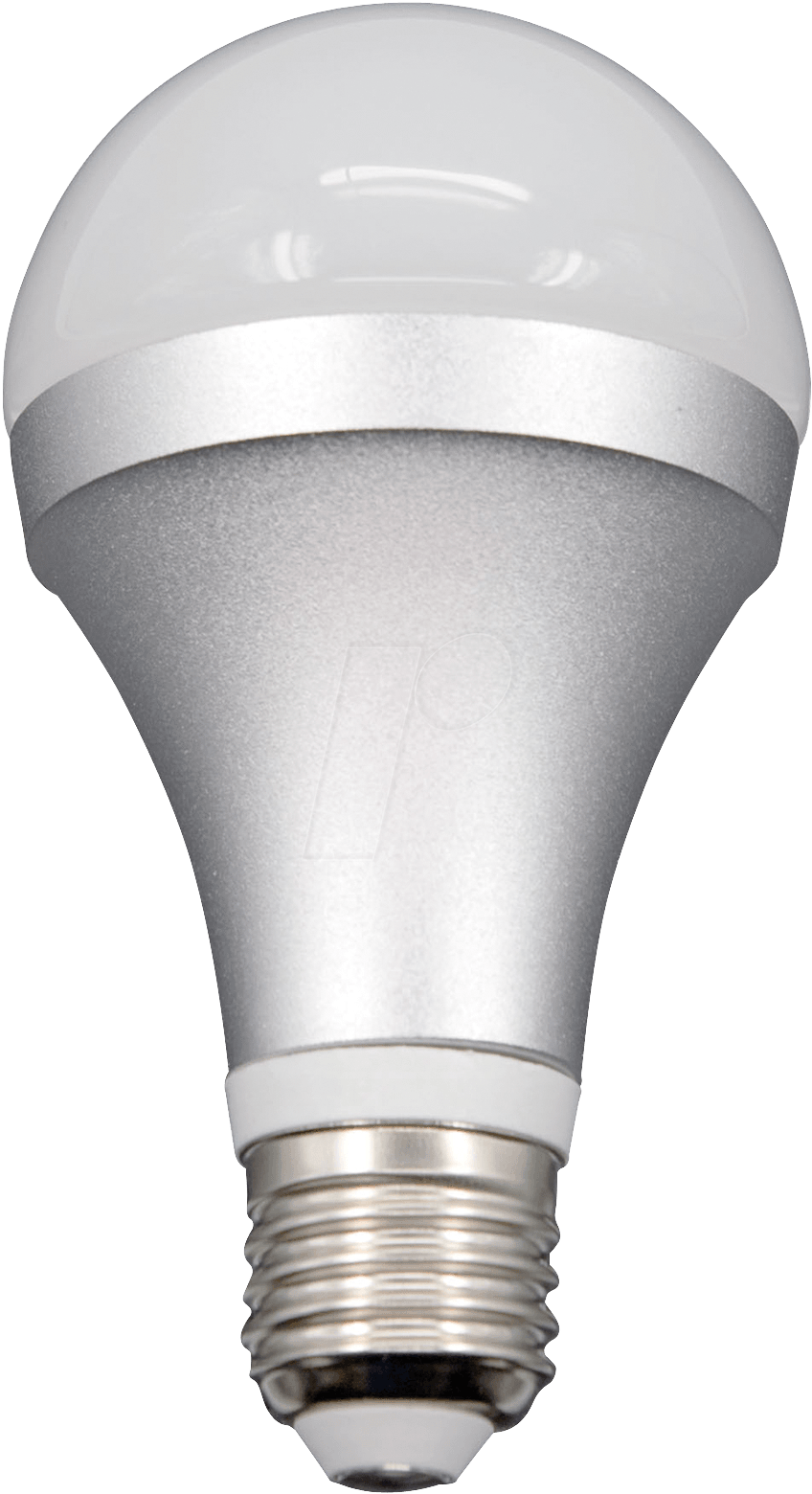 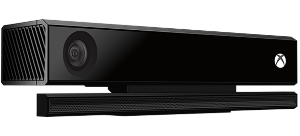 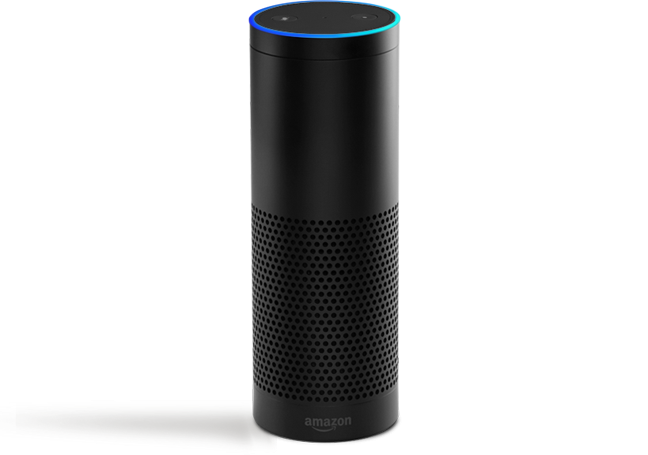 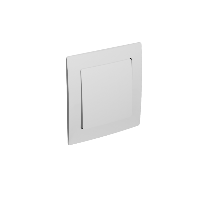 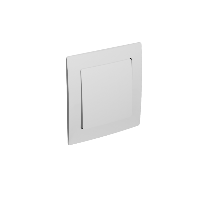 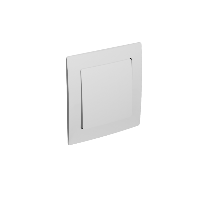 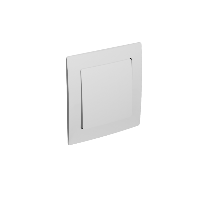 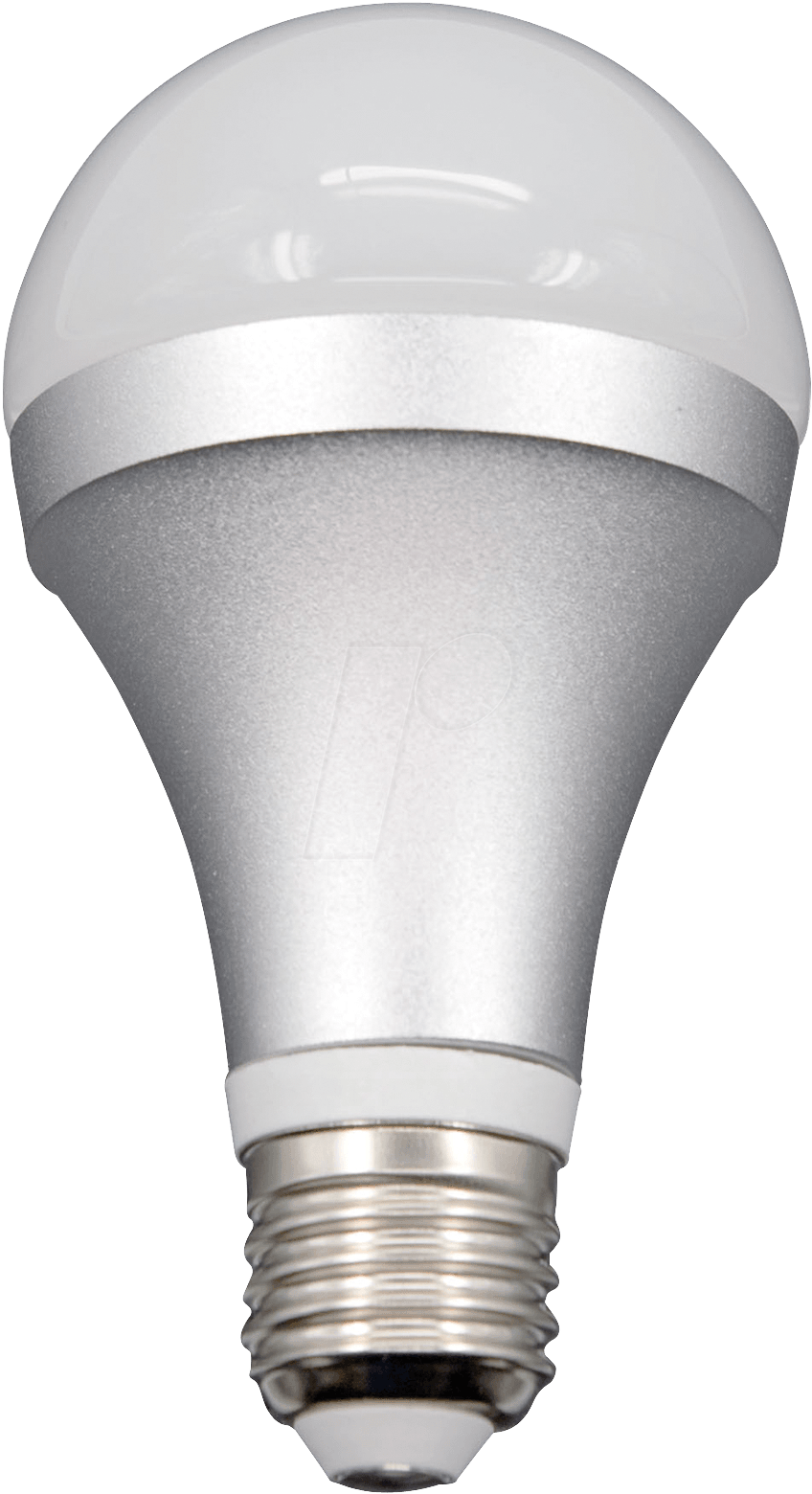 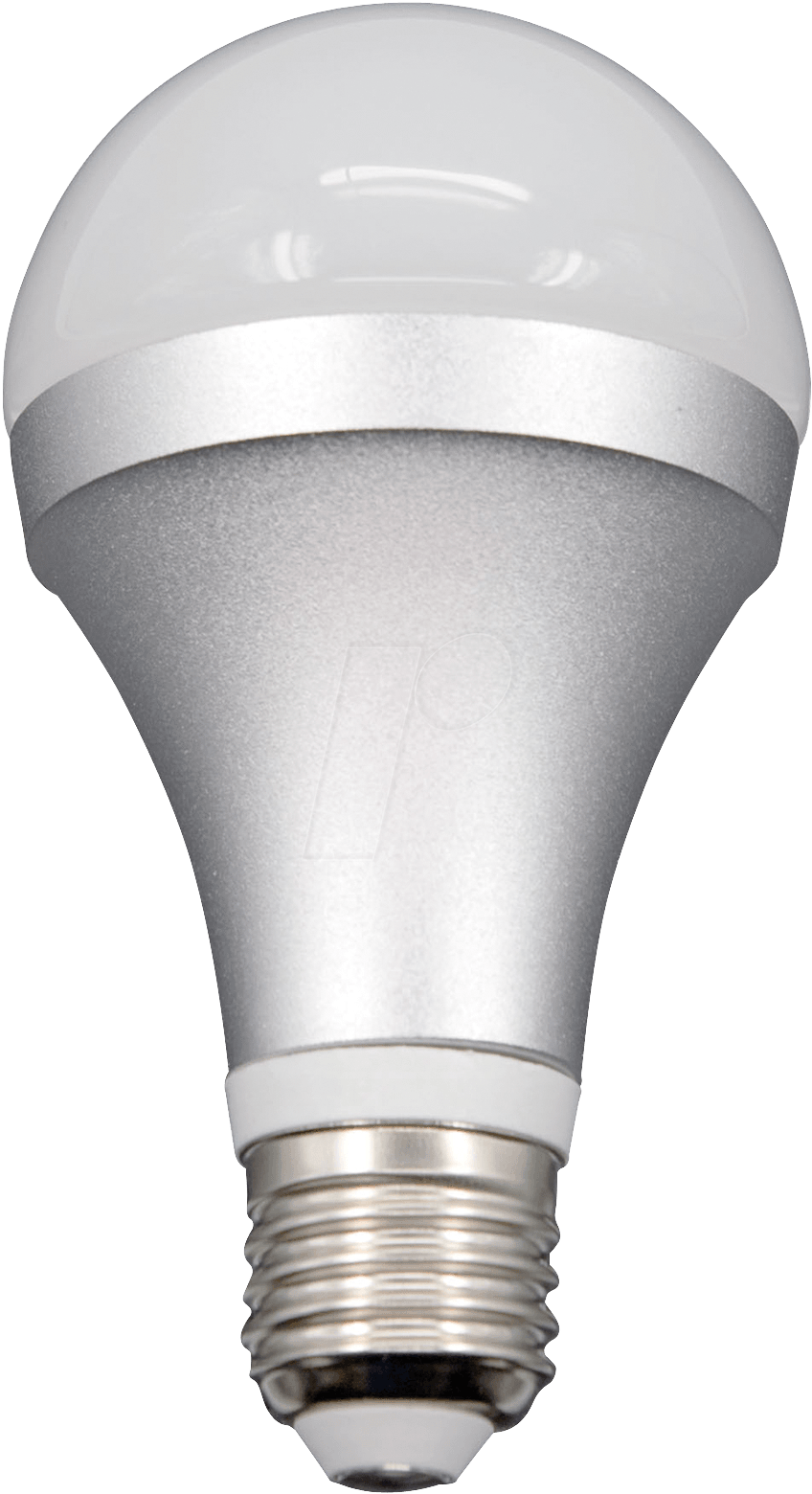 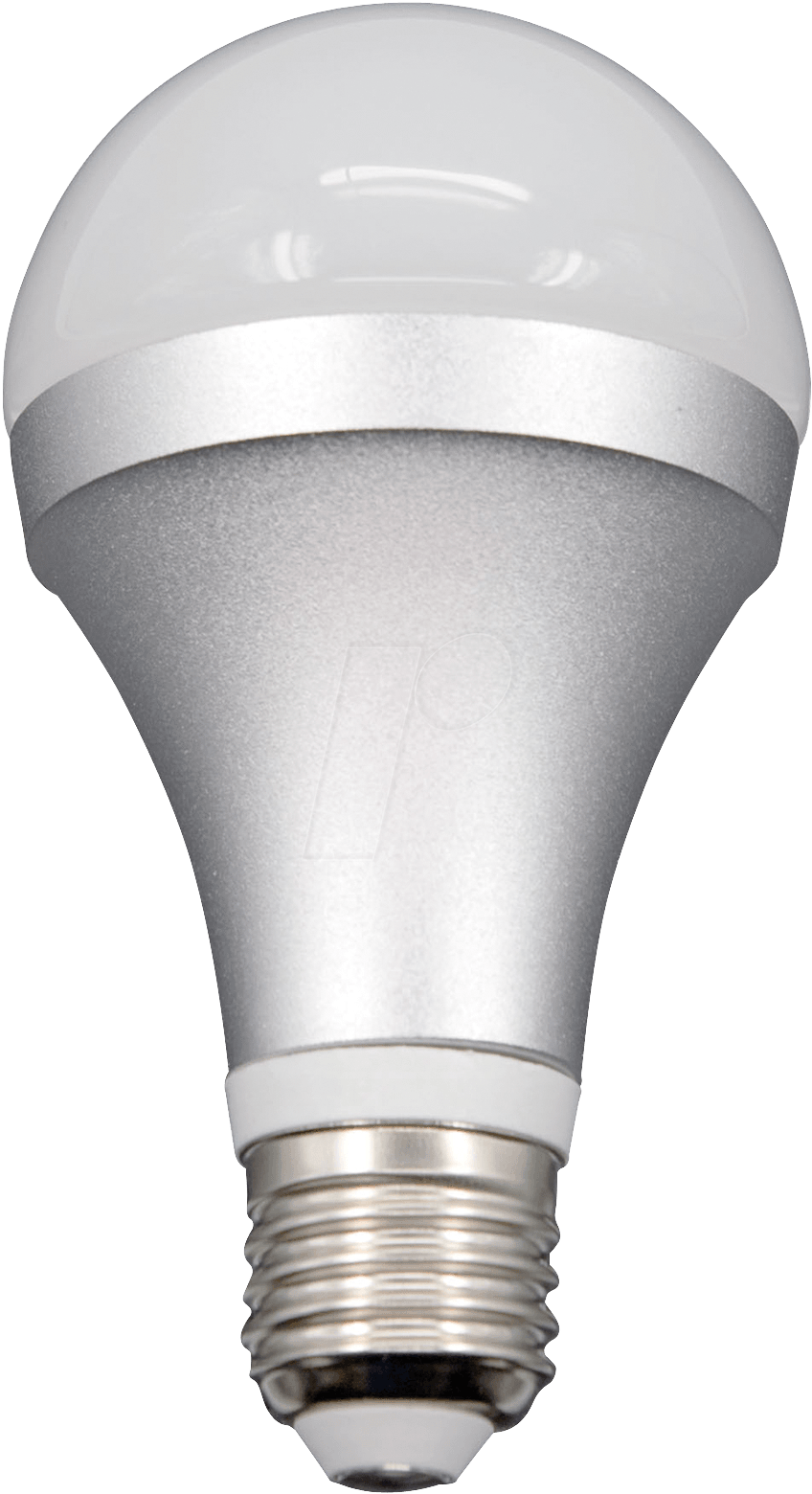 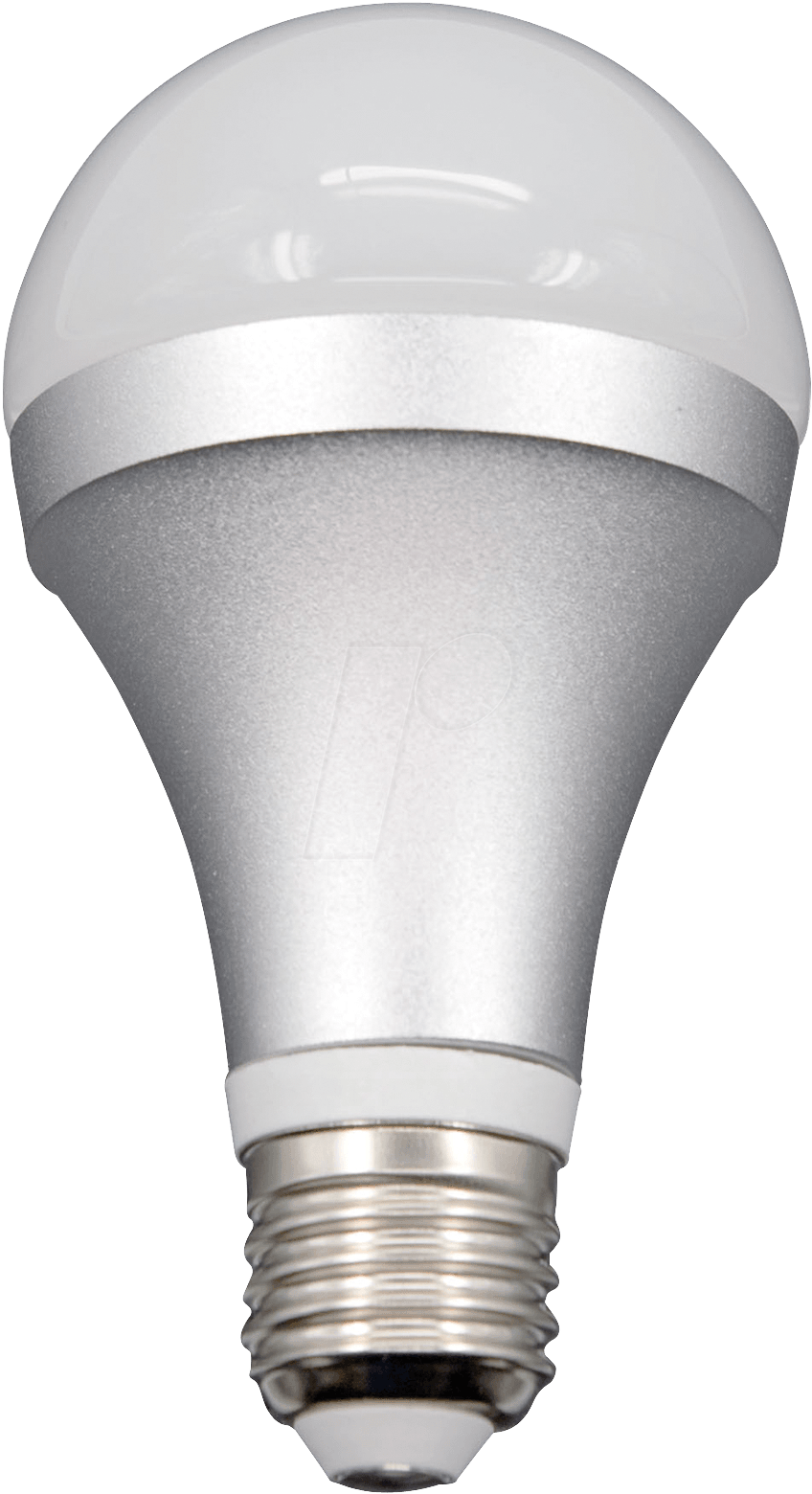 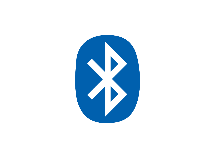 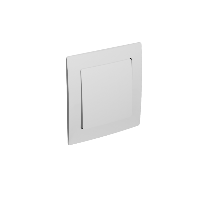 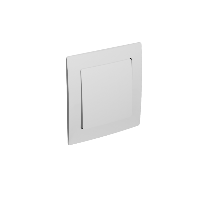 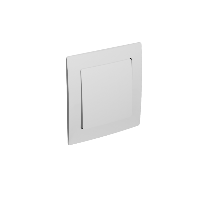 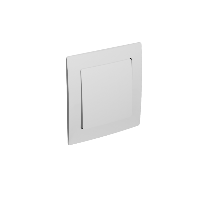 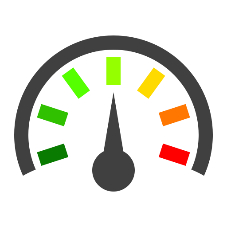 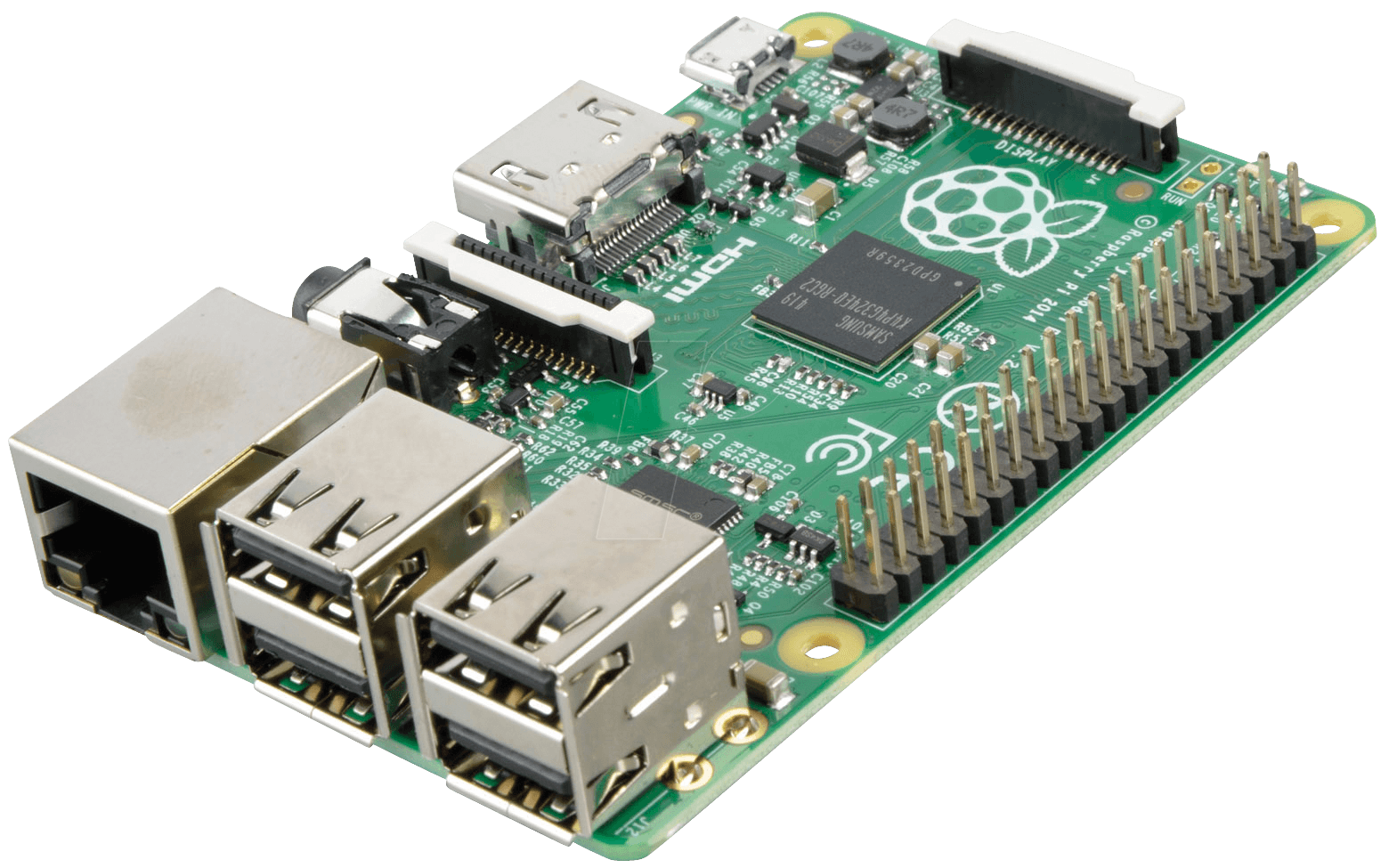 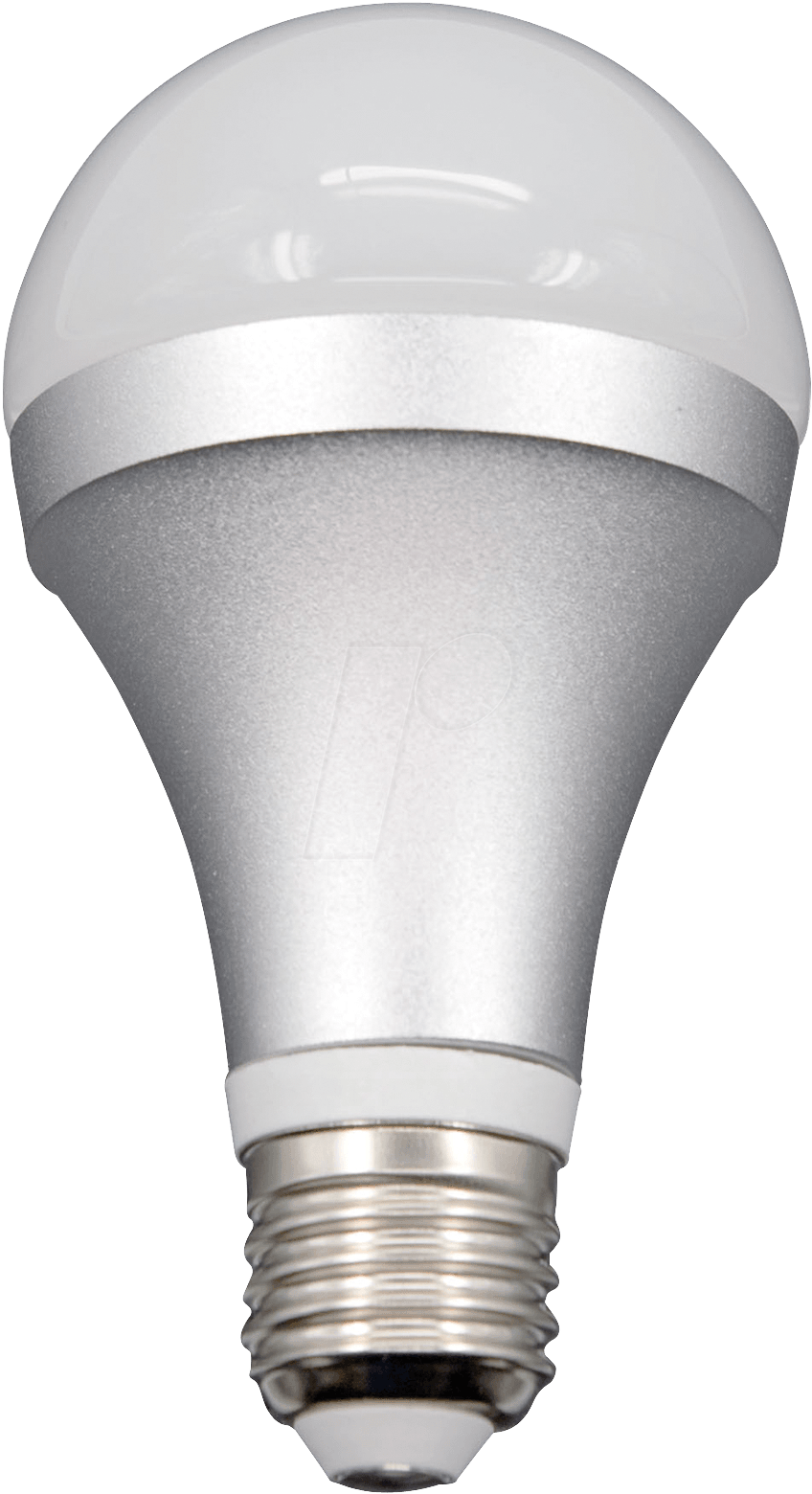 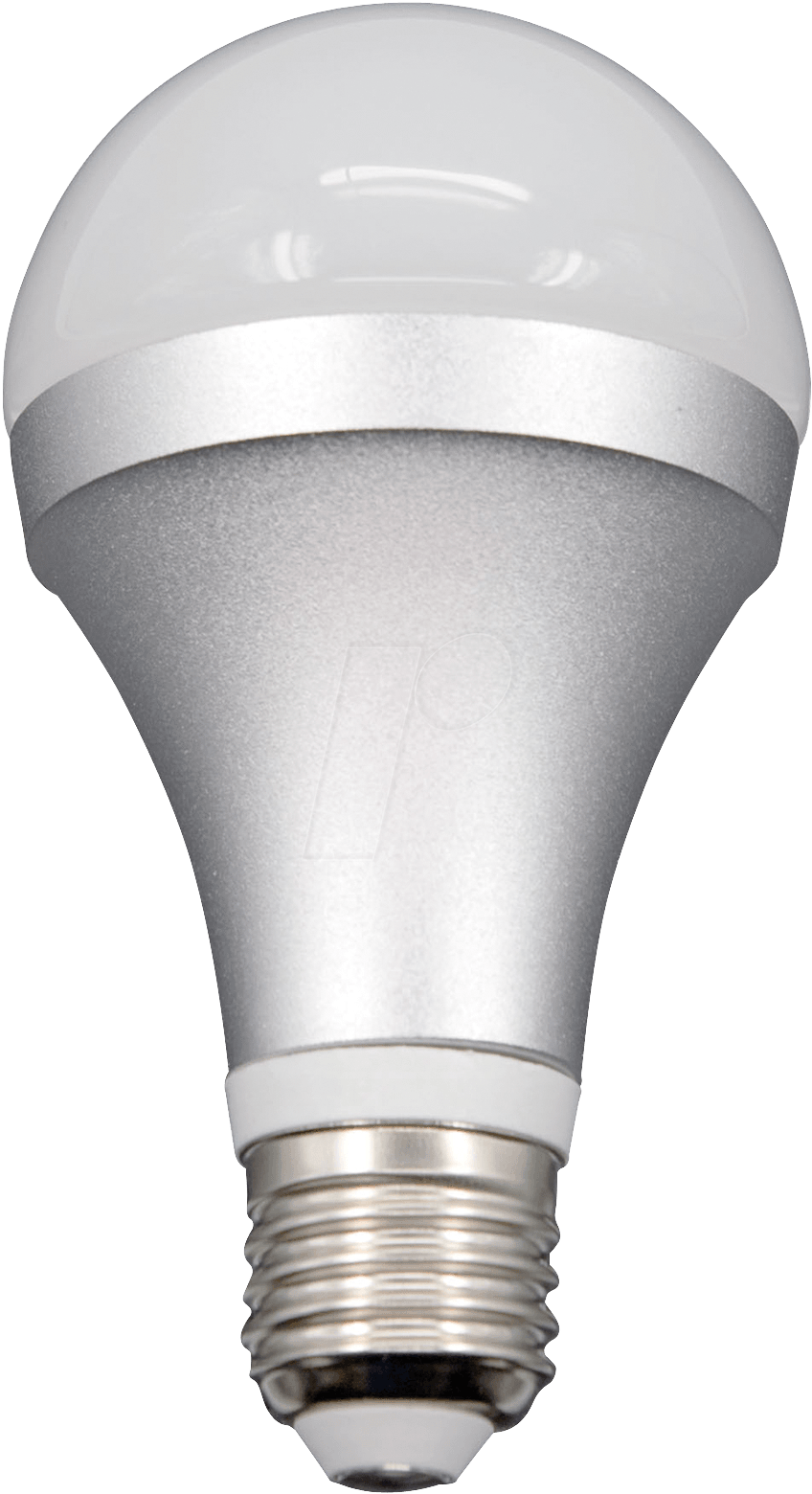 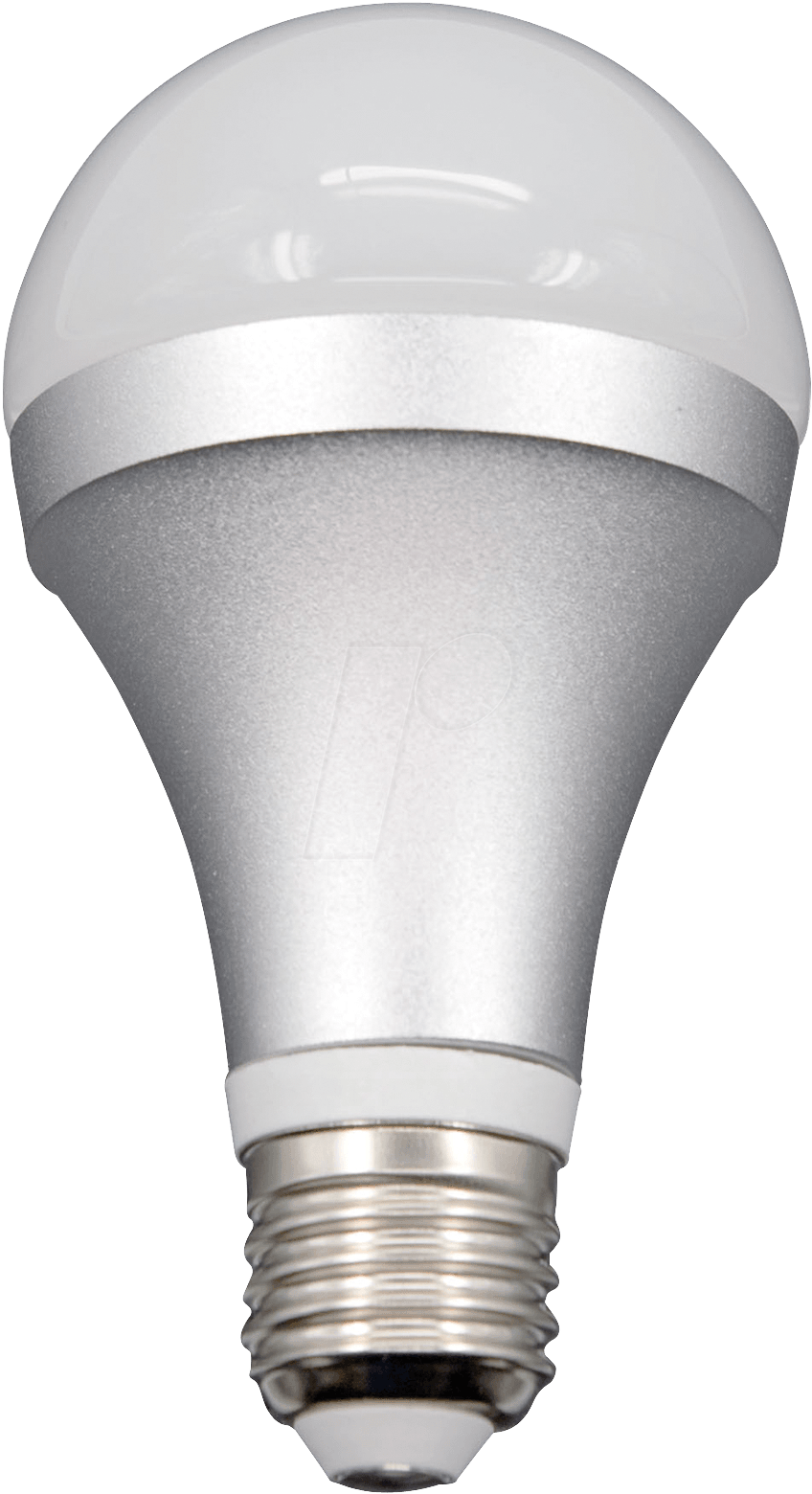 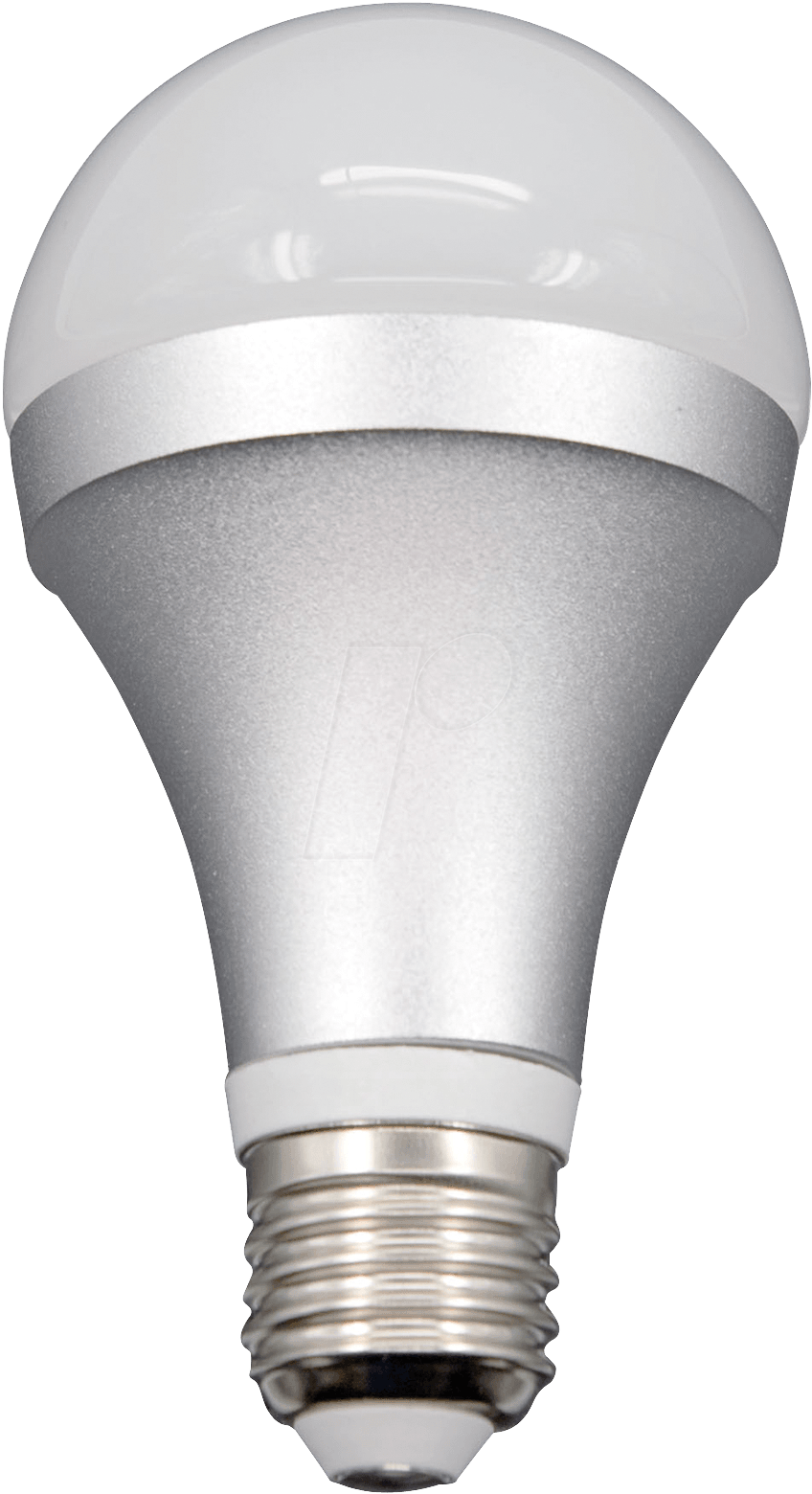 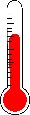 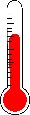 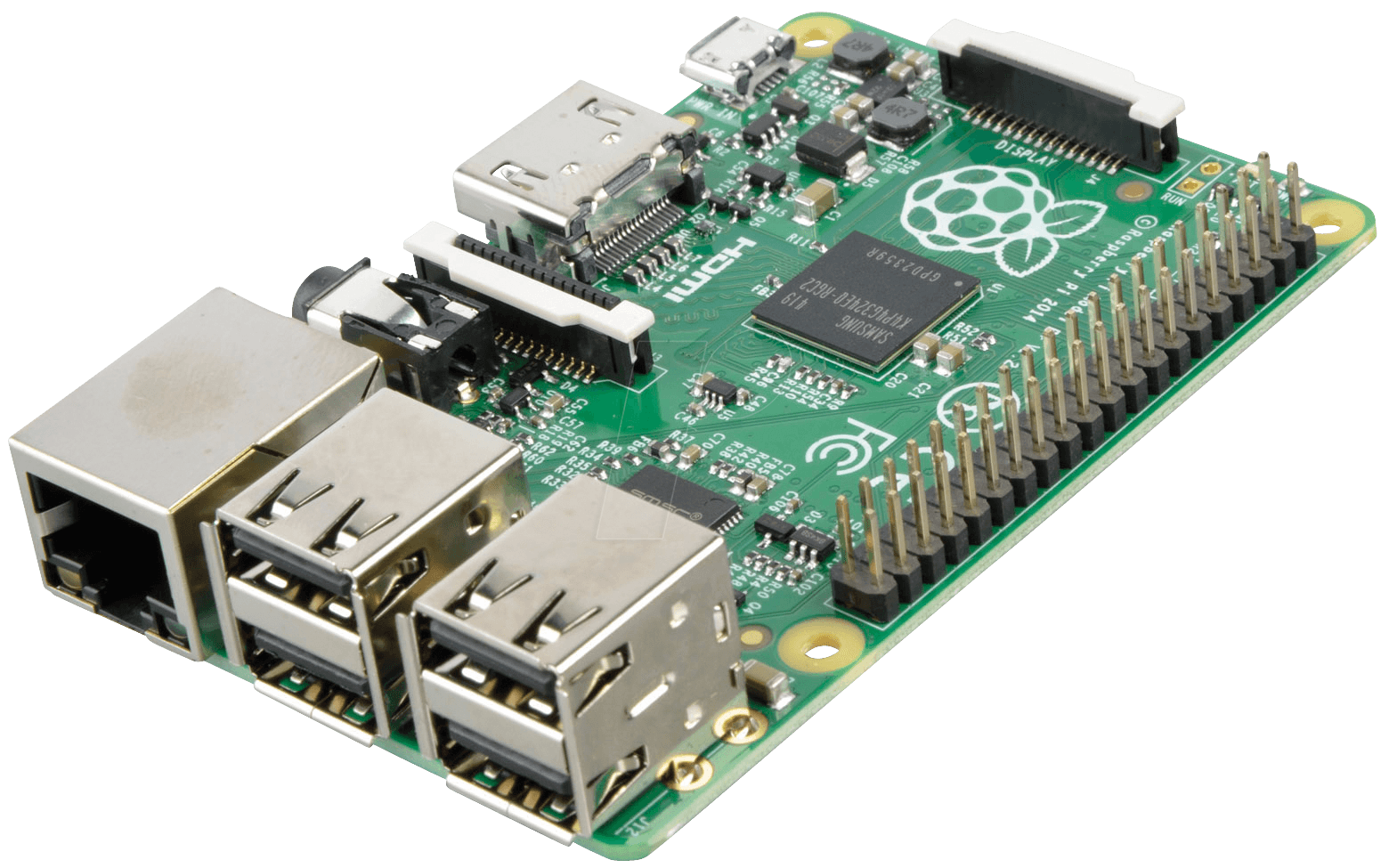 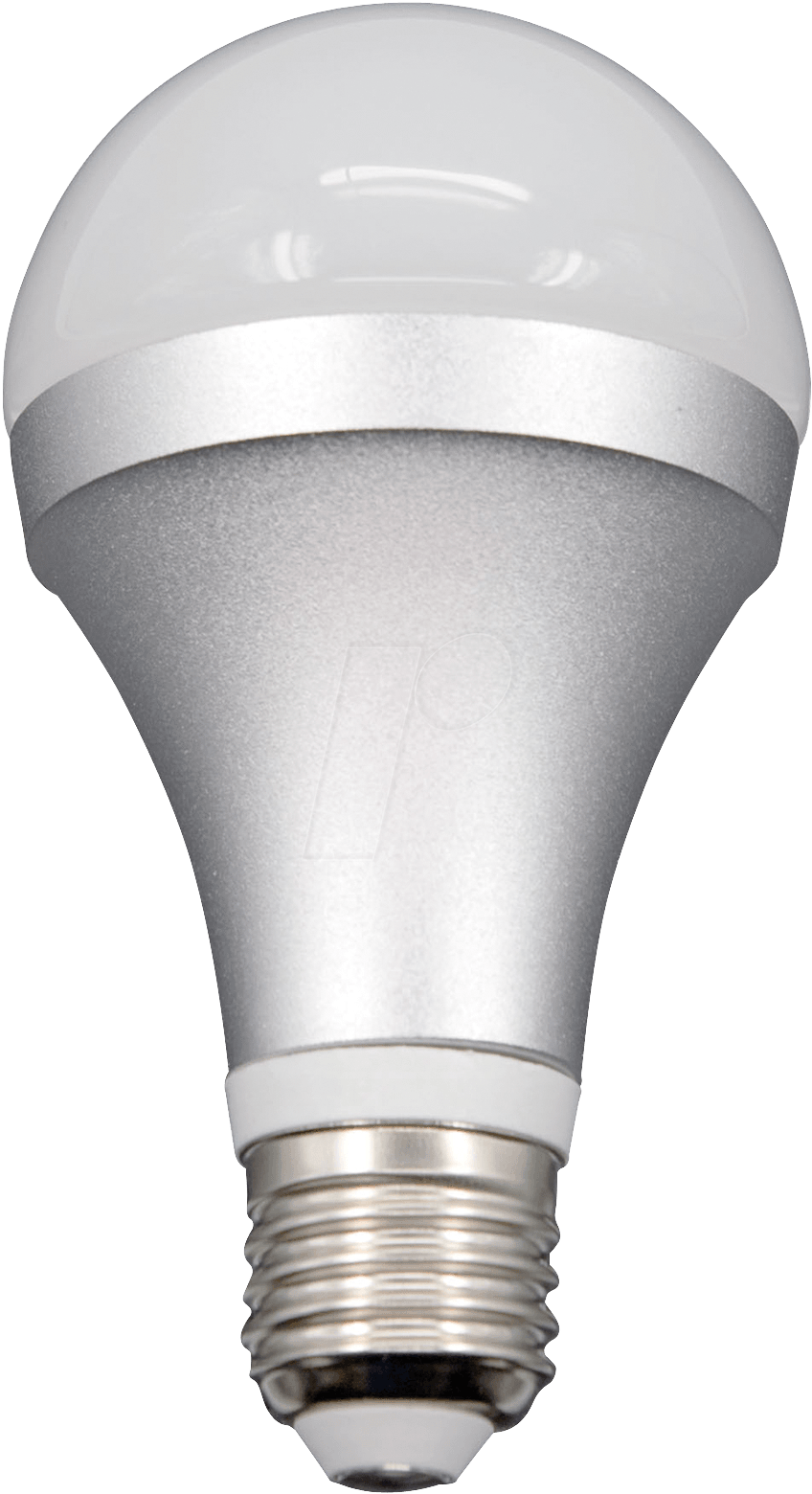 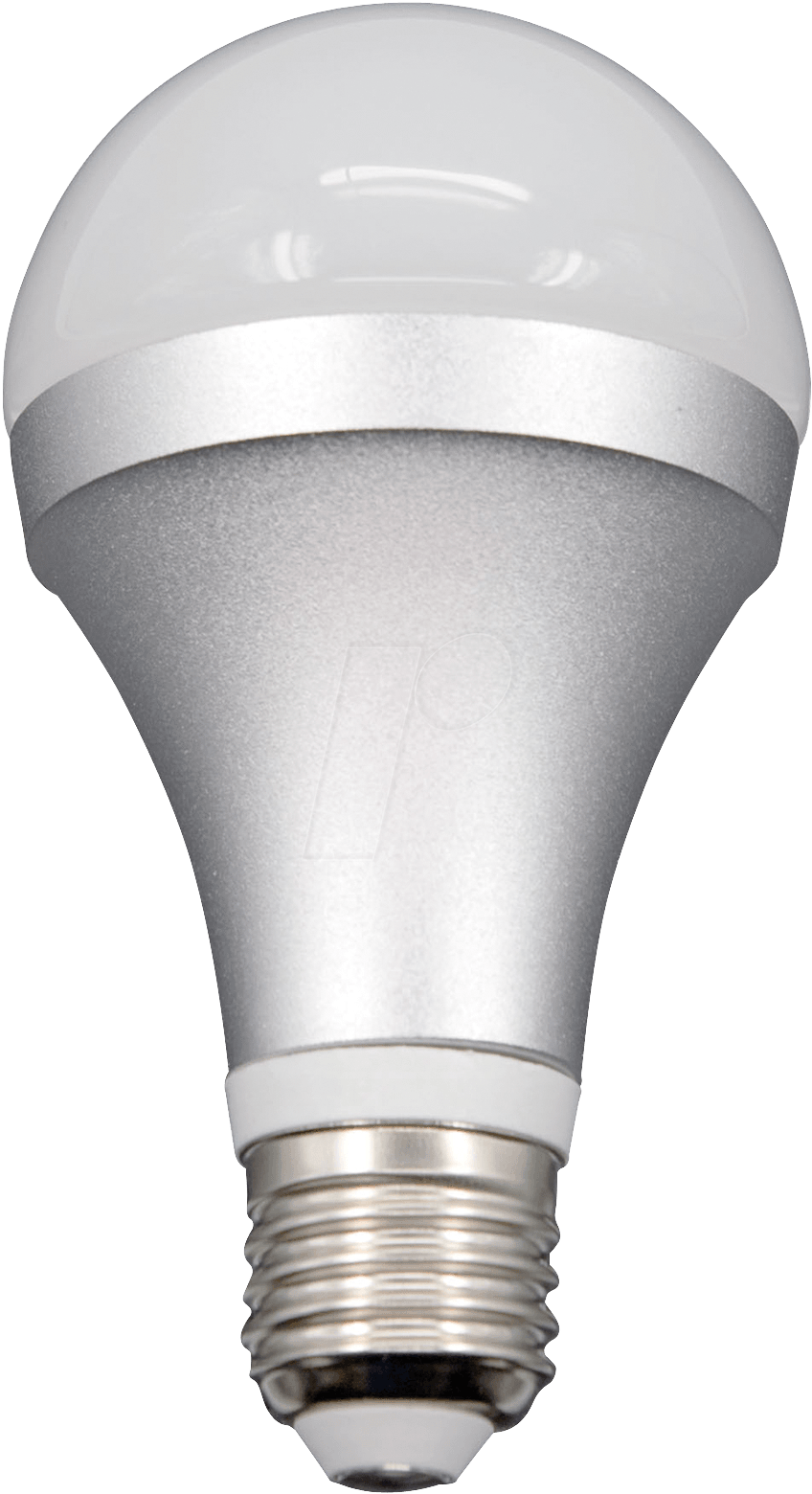 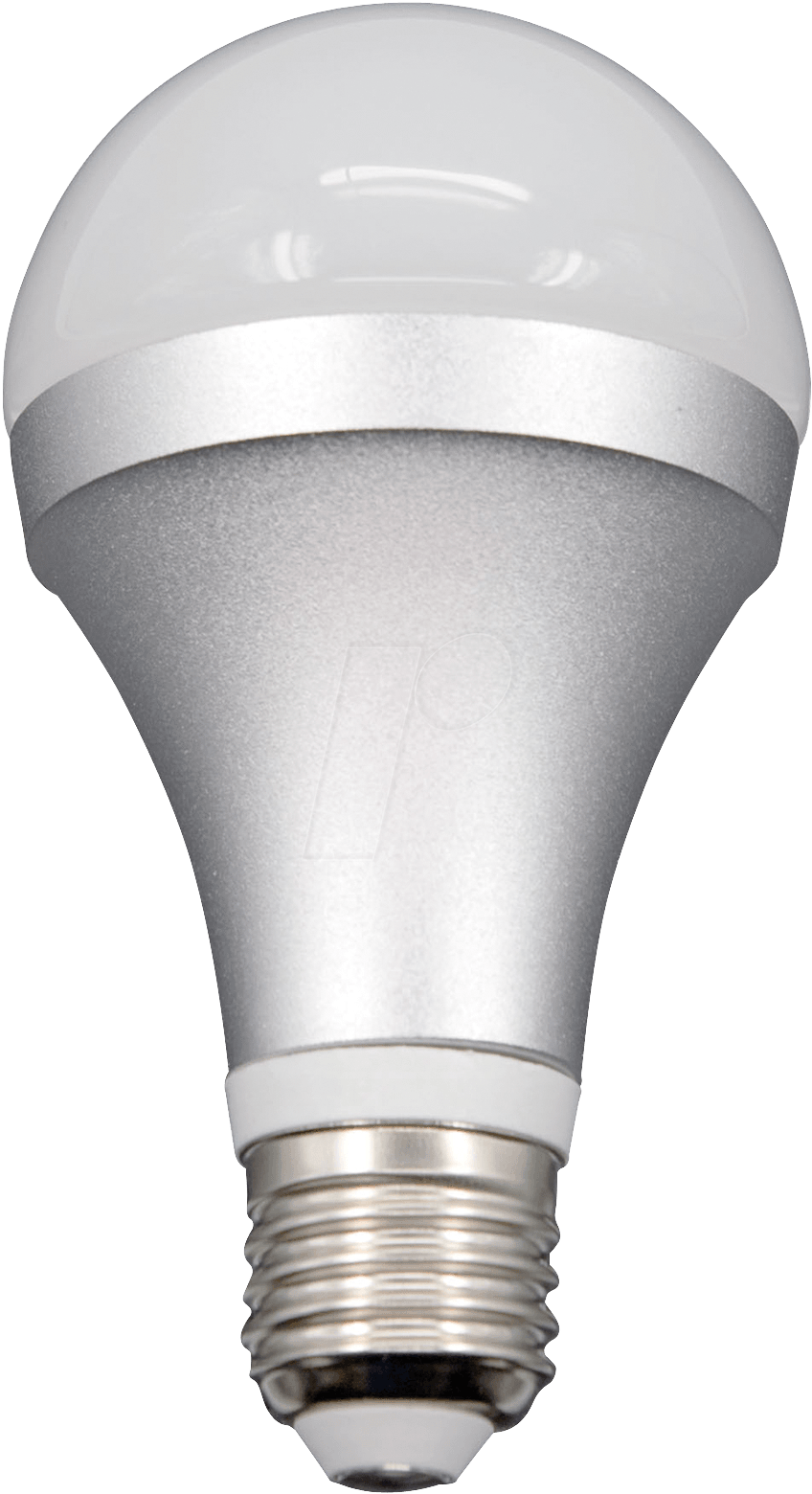 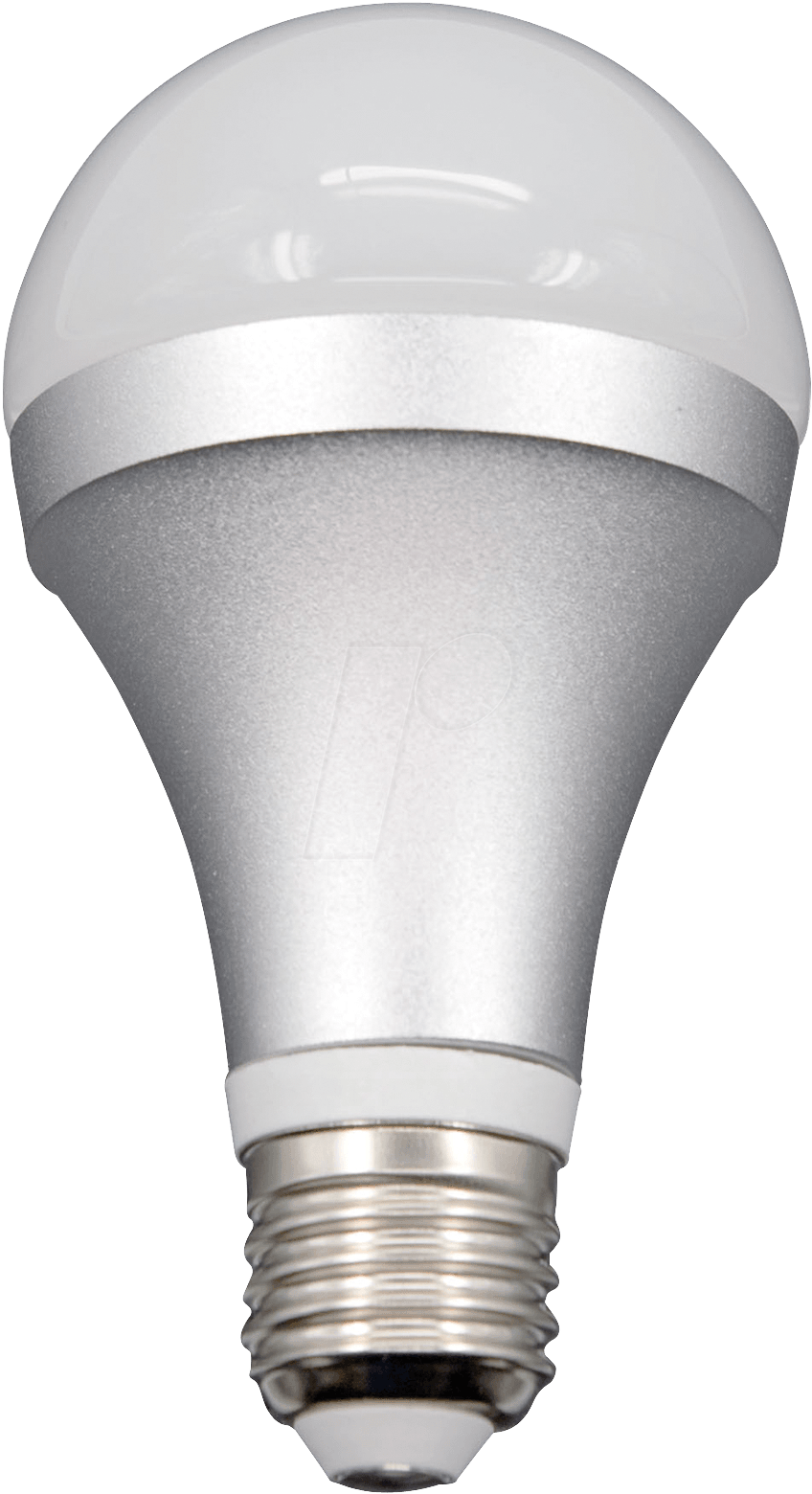 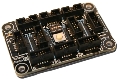 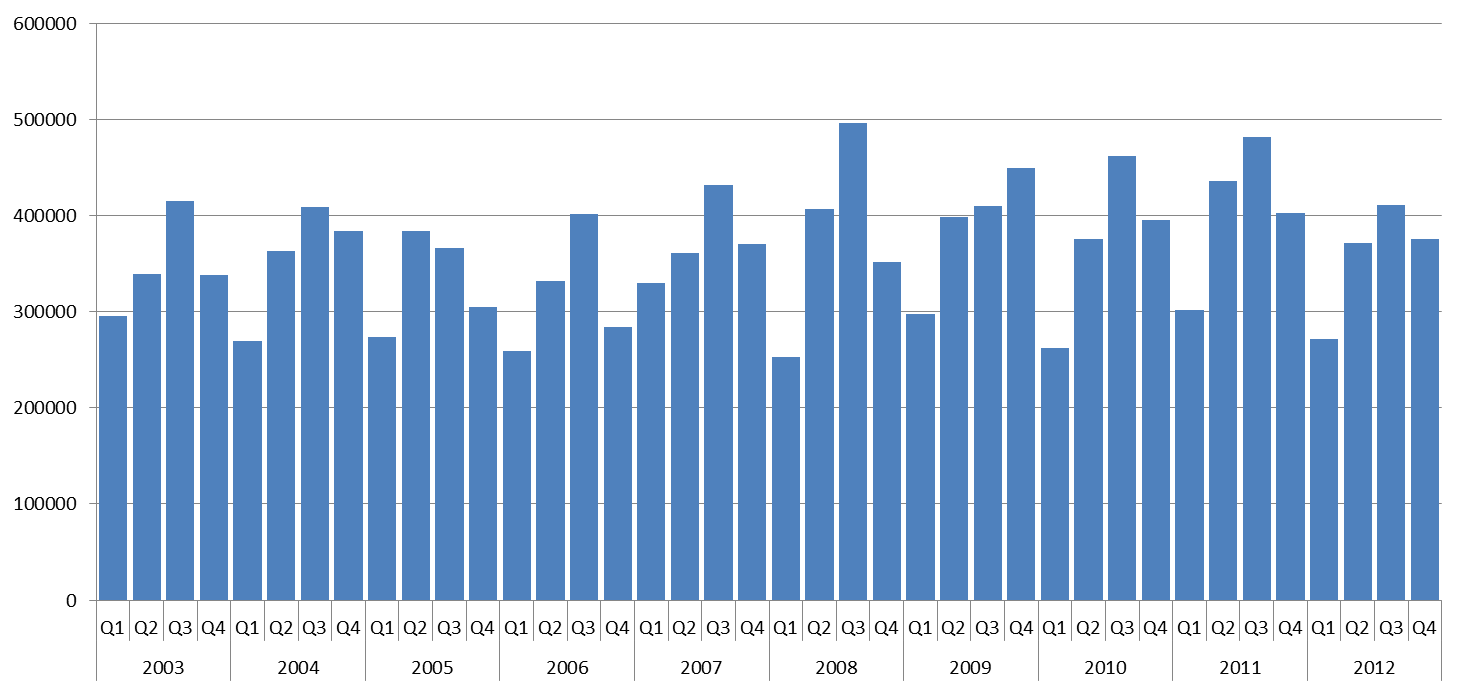 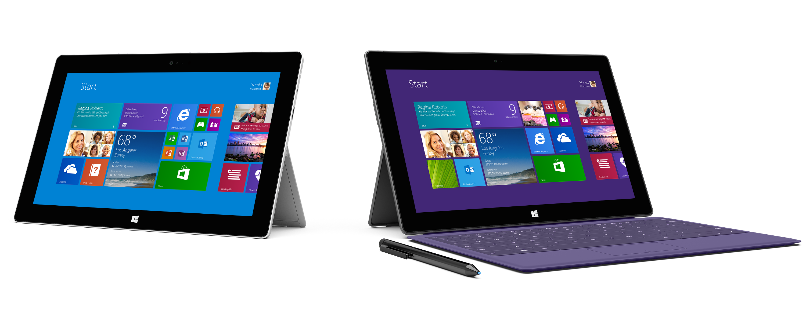 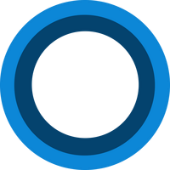 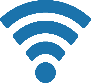 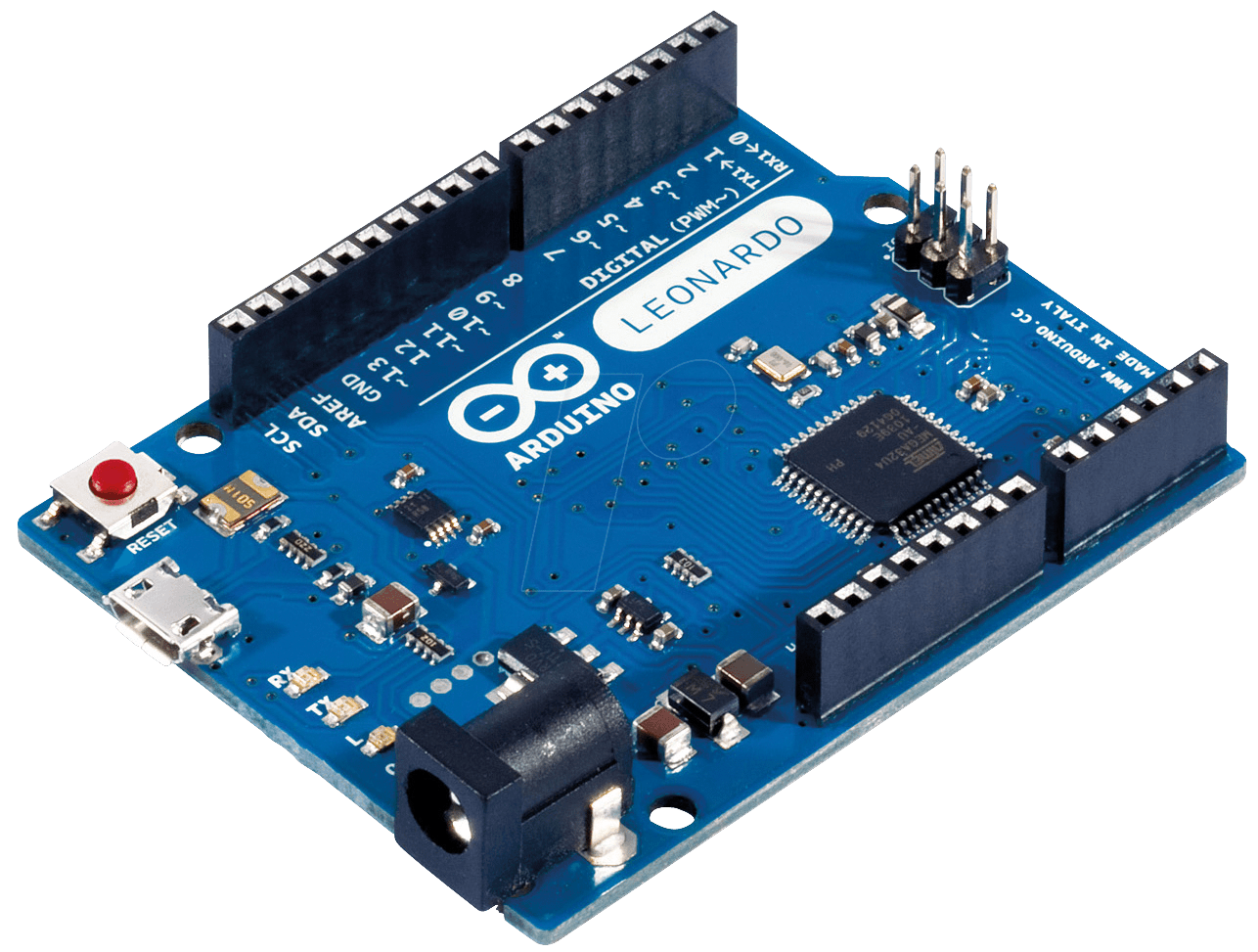 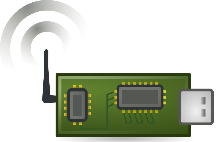 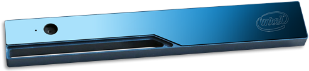 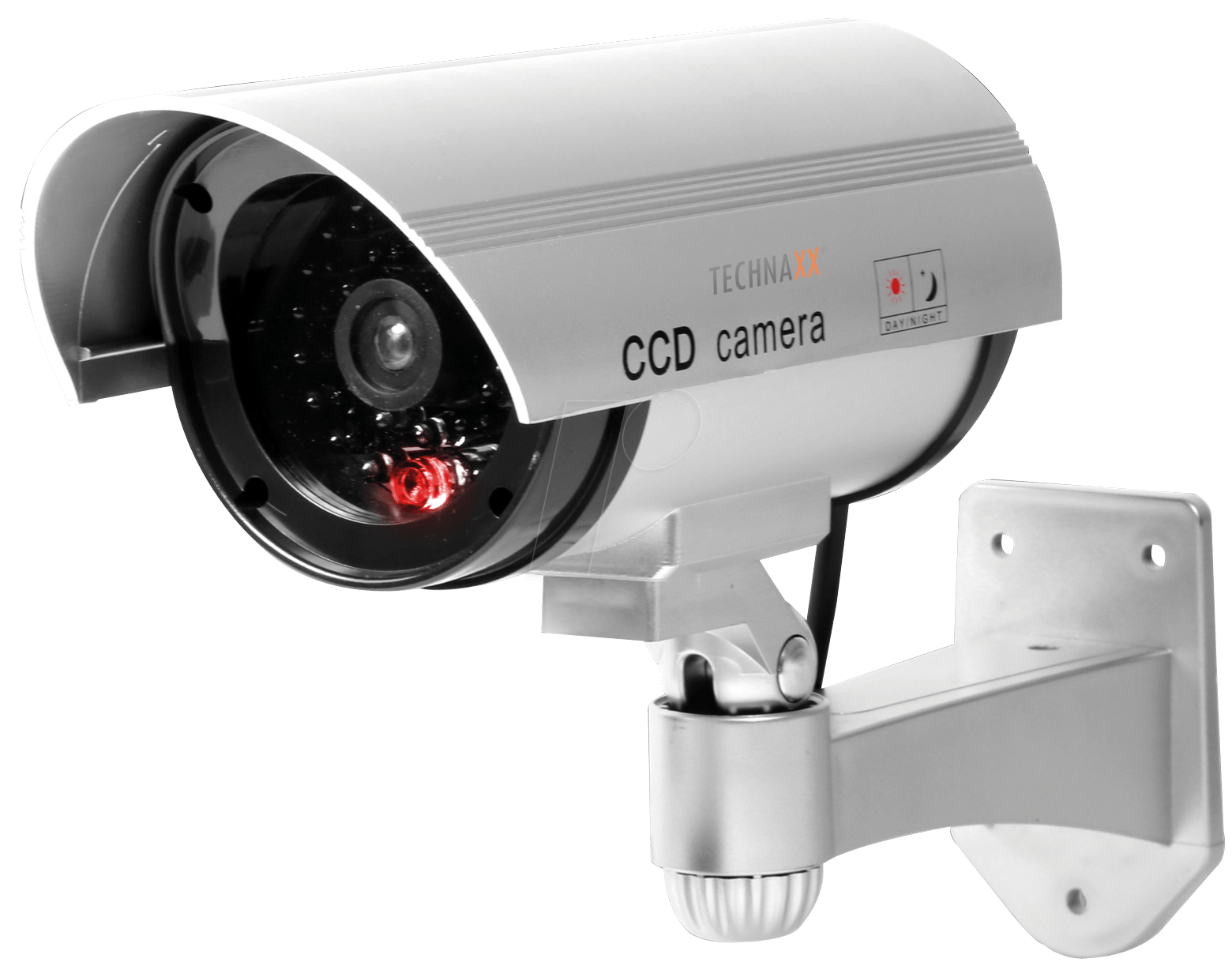 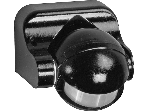 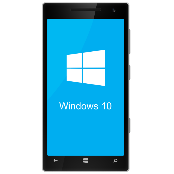 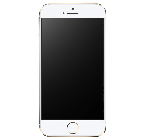 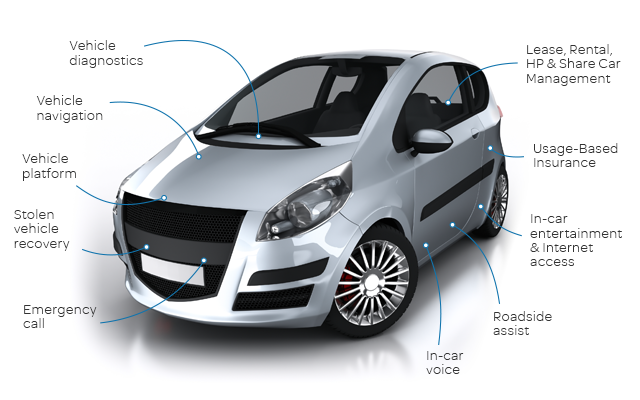 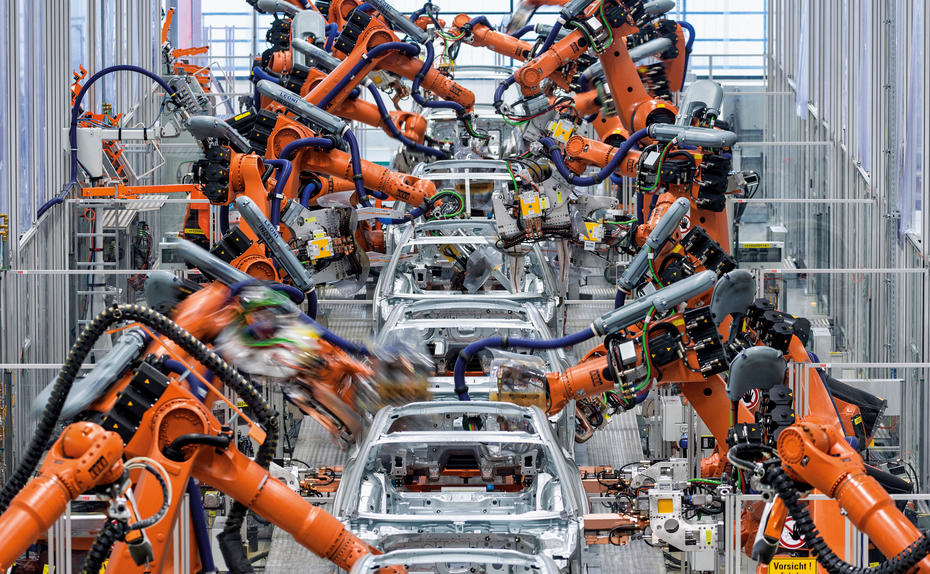 Übliche Fehler beim Design
Unverschlüsselte Kommunikation
Gleiche oder berechenbare Passwörter 
Fehlende/Schlechte Endpoint Authentifizierung  
Zero-Day-Exploits und keine Patch Möglichkeit 
IoT Device als „Einfallstor“ 
…
Azure Iot Hub
Bidirektionale Kommunikation
Standardisierte Protokolle
Sichere Kommunikation mit der Cloud
Authentifizierung auf Gerätebasis
Kommunikation mit dem IOT Hub
Protokolle
Advanced Message Queuing Protocol (AMQP) 
Message Queue Telemetry Transport (MQTT)
Https REST Service
Authentifizierung
Security Key(s) 
X.509 Zertifikat
Immer Verschlüsselt
Eindeutige ID für jedes Gerät
Eindeutige Authentifizierung für jedes Gerät
Device Twins (Gerätezwillinge)
JSON Dokument das Informationen über das Gerät speichert

Metadaten
Standort, Hardware Version,…
Konfiguration
Lokale IP Adresse,… 
Aktueller Zustand
Operativer Zustand, Temperatur, Letzte Fehlermeldung ….
Device Twins Eigenschaften
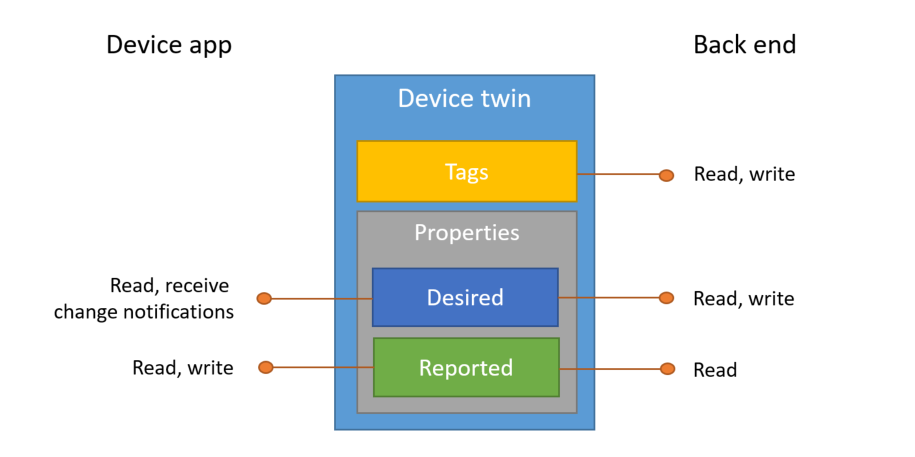 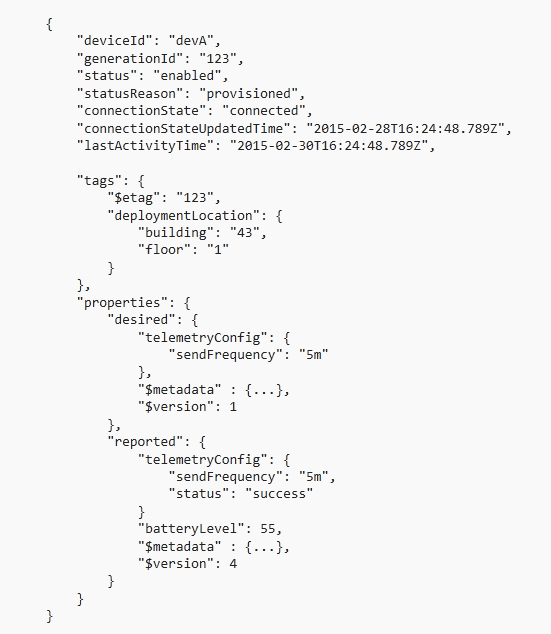 Device Twin JSON
Device Twins – Direkte Methodenaufrufe
Request / Response Pattern (jeweils max. 8KB)
Per Gerät (muss Verbunden Sein)
Instant Feedback
Kommunikation via HTTP (Cloud) MQTT (Device)

Reboot, Shutdown
Manuelles Starten einer Aufgabe
….
Device Twins – Jobs
Viele Geräte
Variabler Start Zeitpunkt 
Definierbarer Zeitraum
Update Tags oder Desired Properties 
Direkte Methodenaufrufe


Konfiguration Ändern
Firmware Update
….
Device Twins – Query Language
SQL like 
FROM devices und devices.jobs
GROUP BY
Aggregate Funktionen 




https://docs.microsoft.com/en-us/azure/iot-hub/iot-hub-devguide-query-language
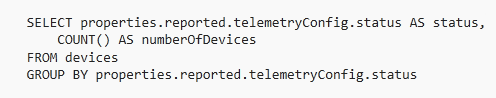 Verrechnung
Per Message
Free in 0.5 KB Blöcken
Kostenpflichtig in 4KB Blöcken
Limitierung
Zur Cloud  Maximum 256 KB / Nachricht
Zum Gerät Maximum 64 KB / Nachricht
Dateiupload
Zählt nicht als Nachricht
Nur Speicherkonto kosten
Device Twin Abfragen
0.5 KB Blöcke (10KB Ergebnis  = 20 Einheiten)
Limits -> https://docs.microsoft.com/en-us/azure/iot-hub/iot-hub-devguide-quotas-throttling
DEMO Setup
VM
VM
VM
…
Management UI
Switch
Switch
Switch
VM
VM
VM
…
Lamp
Lamp
Lamp
DEMO
TOOLS & Links
Iot Hub Übersicht: https://azure.microsoft.com/de-de/services/iot-hub/ 
Azure Portal: https://portal.azure.com/ 
Azure Iot Device Explorer https://github.com/Azure/azure-iot-sdks/releases
Iot Hub/AWS Kostenrechner https://azureiotcost.azurewebsites.net/
LinqPad http://www.linqpad.net/ 

Iot Hub quotas and throttling https://docs.microsoft.com/en-us/azure/iot-hub/iot-hub-devguide-quotas-throttling
Roman Ranzmaier
roman@ranzmaier.at
https://twitter.com/rranzmaier